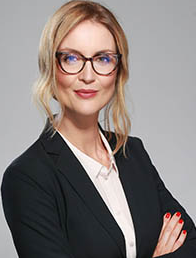 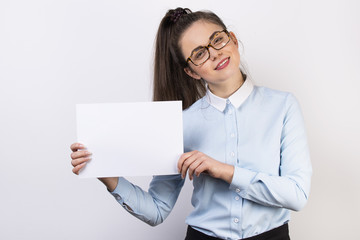 Myśląc o 
przyszłości
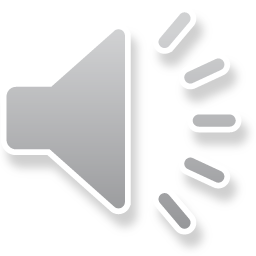 Wybór przyszłego zawodu, studiów, czy szkoły średniej to bardzo ważne życiowe decyzje, nad którymi trzeba się dobrze zastanowić.
Warto wiedzieć w czym jest się dobrym, a w czym nie    i jakie ma się predyspozycje oraz jakie czynności sprawiają nam po prostu przyjemność, aby móc podjąć właściwe decyzje. Najgorsze dla mnie byłoby posiadanie pracy, z której nie miałabym żadnej satysfakcji i nie czułabym się w niej dobrze, nawet jeśli byłaby dobrze płatna.
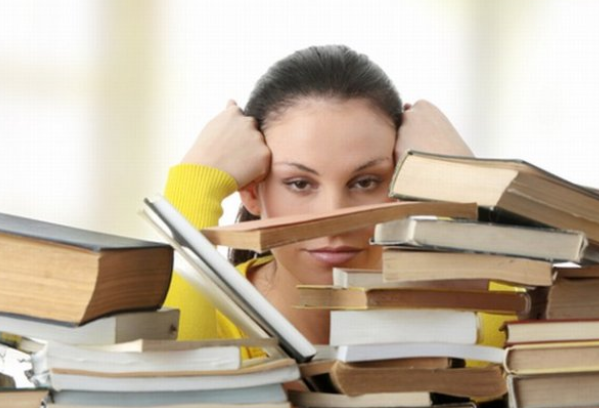 Nauka czy pasja? Na czym lepiej się skupić?
? ? ?                   ? ?
Moją największą pasją jest makijaż. Przedmioty szkolne, które lubię to matematyka, geografia i informatyka. Myślę, że rozwój zainteresowań jest tak samo ważny jak nauka. Chciałabym aby mój przyszły zawód był w jakimś stopniu związany z moim hobby, ale też z przedmiotami, które lubię.
Makijaż
Interesuję się makijażem, wizażem                 oraz charakteryzacjami sfx. Prowadzę konto w serwisie Instagram o tematyce urodowej, na którym publikuję zdjęcia makijaży artystycznych.
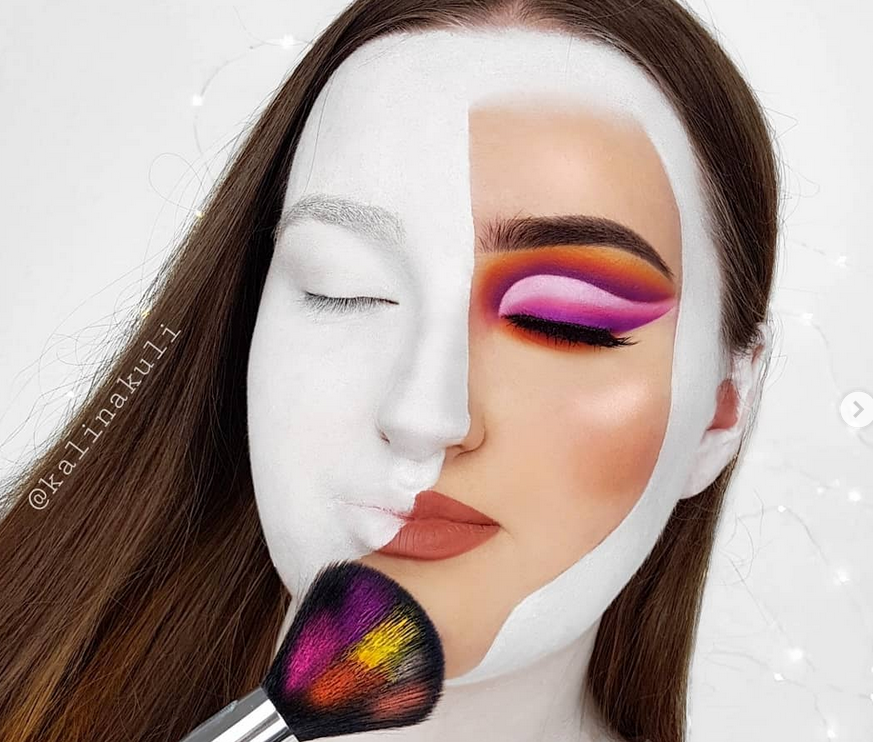 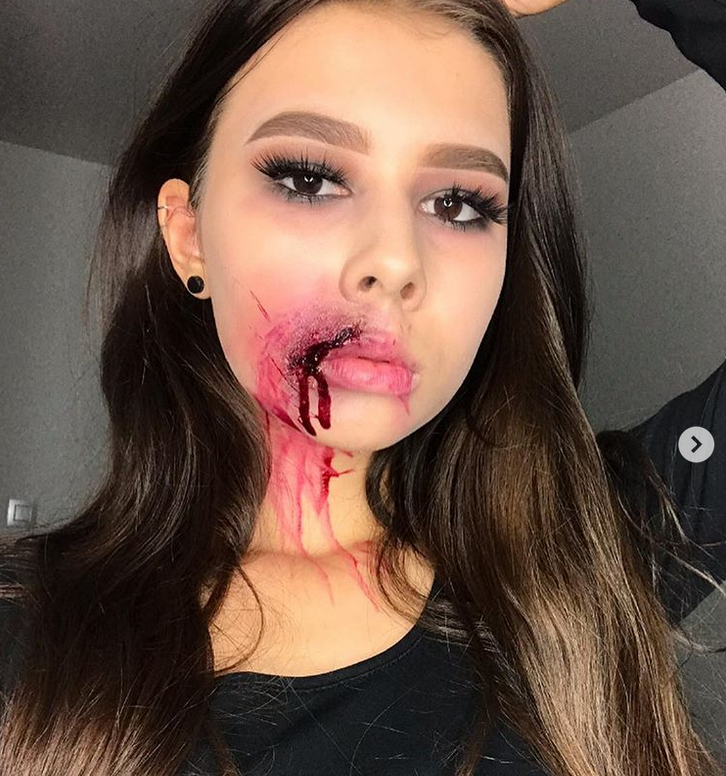 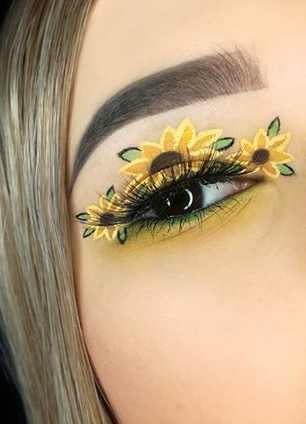 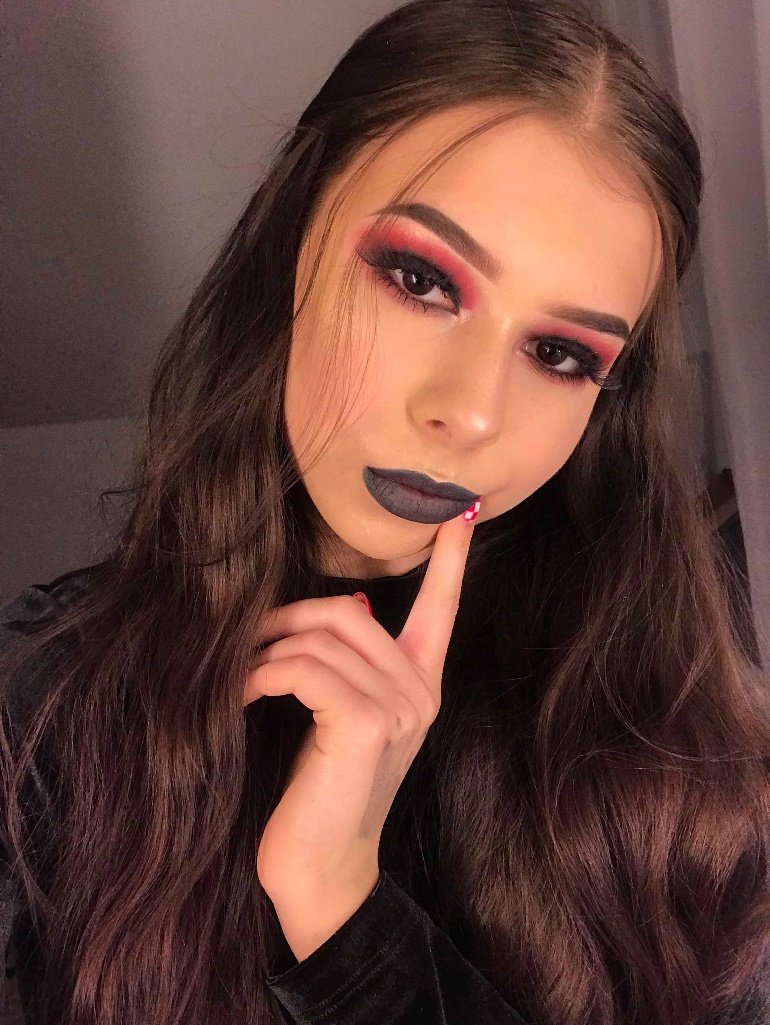 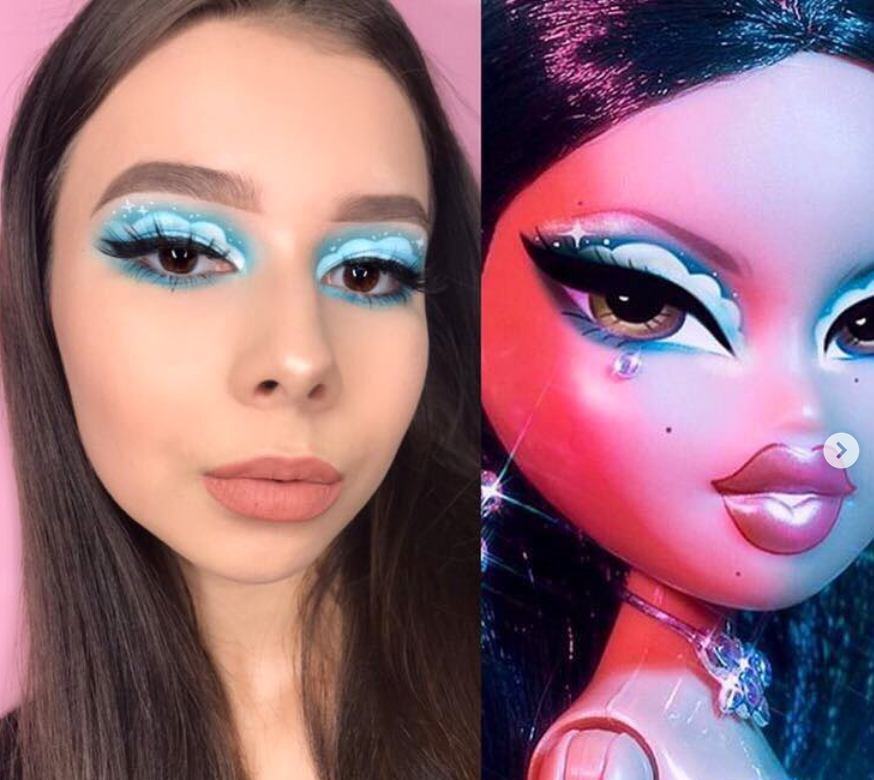 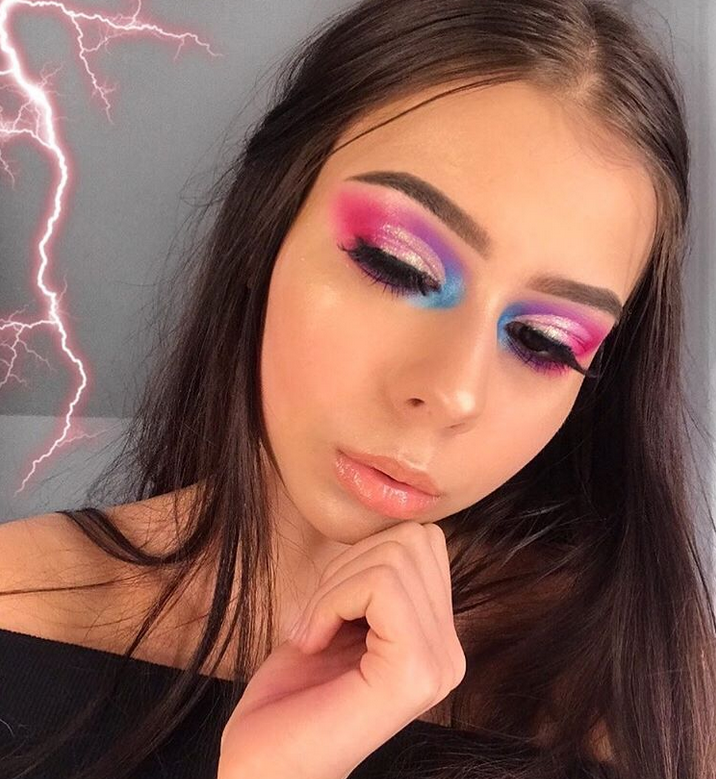 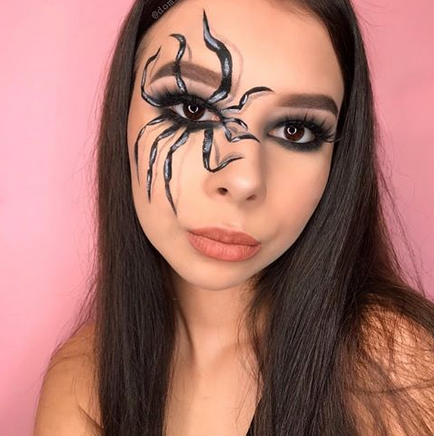 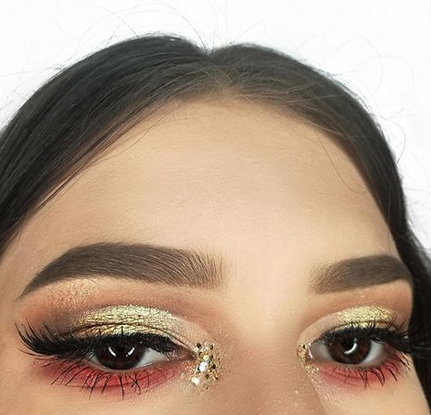 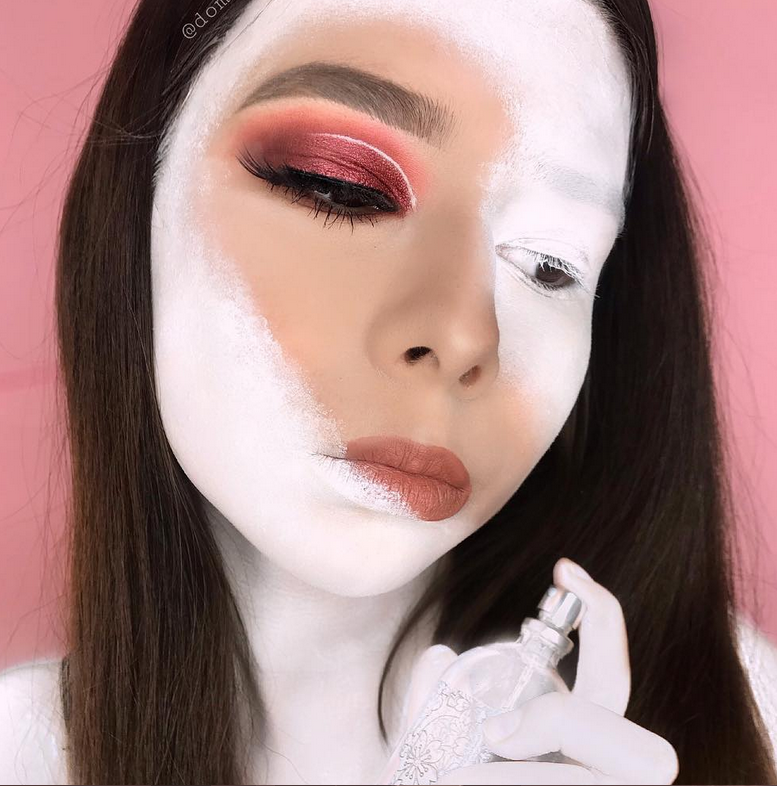 Chodzę do trzeciej klasy gimnazjum. Wybieram się do liceum do klasy politechniczno-ekonomicznej z rozszerzeniem matematyki, geografii oraz informatyki. Po ukończeniu liceum chciałabym studiować na wydziale nauk ekonomicznych Uniwersytetu Warszawskiego.
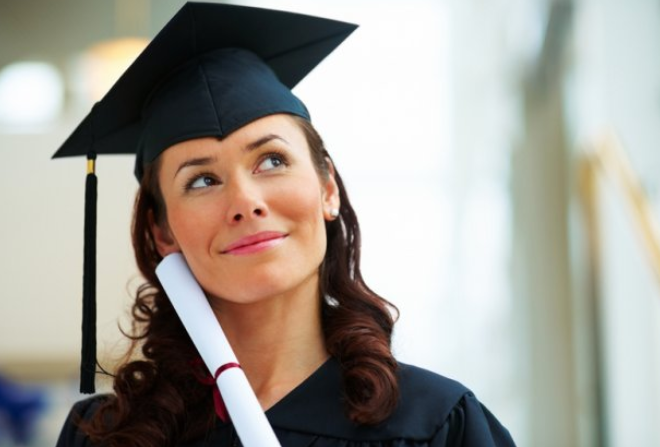 W międzyczasie zrobię kurs czeladnika, a później mistrza wizażu.  Cały czas chcę się w tym kształcić.
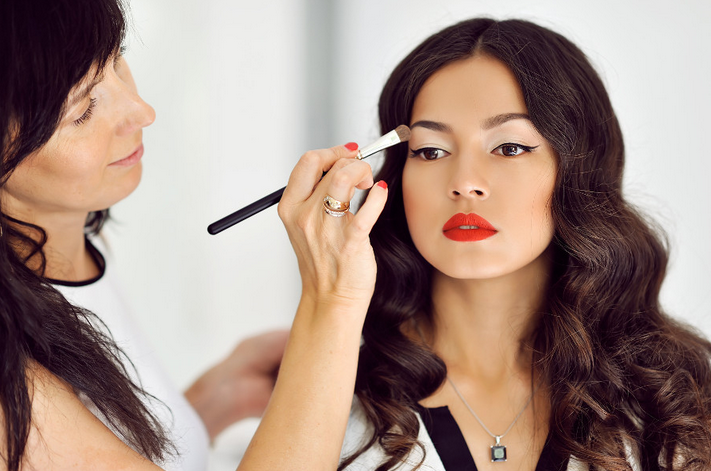 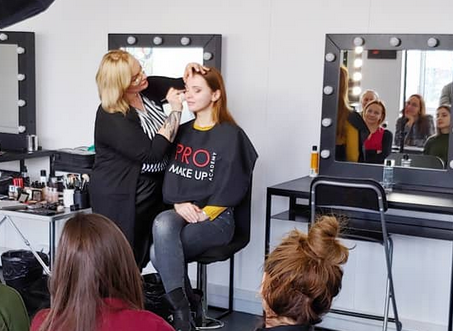 Po ukończeniu studiów i wszystkich kursów czas na pracę
Moim największym celem zawodowym jest otwarcie własnej szkoły makijażu i zarządzanie nią.
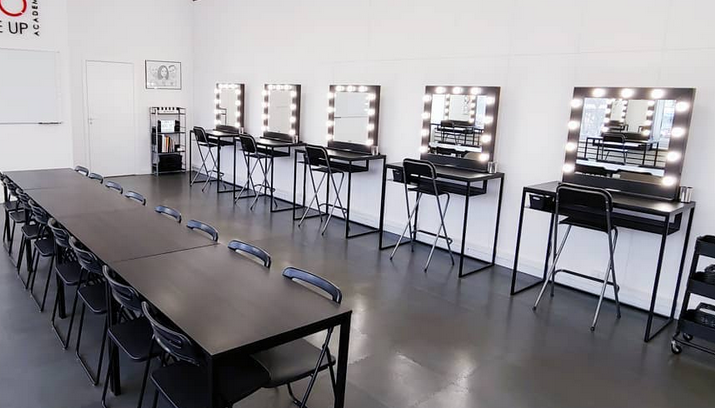 Kolejny biznes?
Gdy moja szkoła  się rozwinie, będzie mnie stać na założenie nowej firmy, którą będzie nowoczesna restauracja. Będą tam desery, koktajle, pizza i pancake’i, a wystrój będzie 
w amerykańskim stylu.
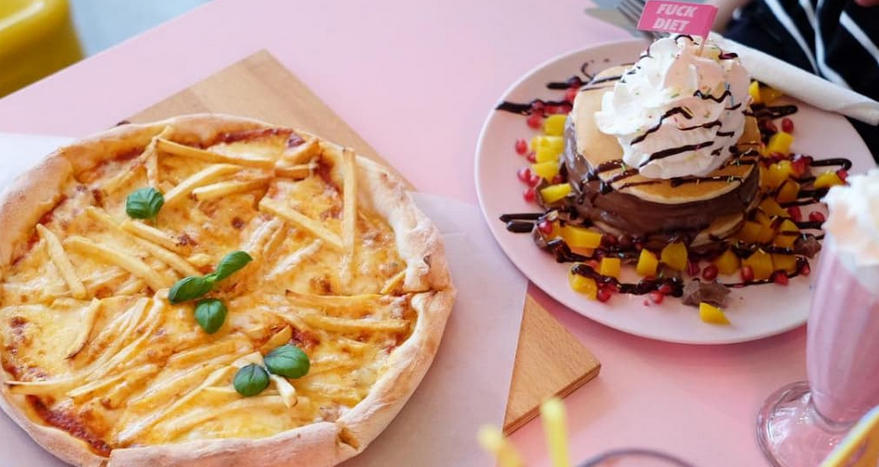 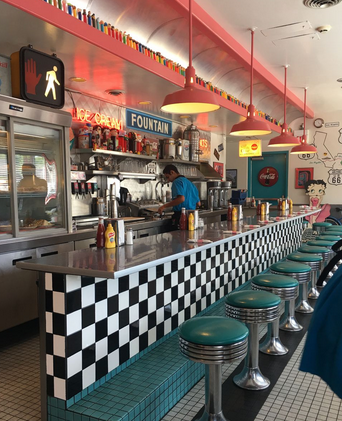 Za zarobione pieniądze chciałabym dużo podróżować. Moim marzeniem jest odwiedzenie każdego kontynentu, ale najbardziej chciałabym zwiedzić Stany Zjednoczone, szczególnie Kalifornię i Nevadę.
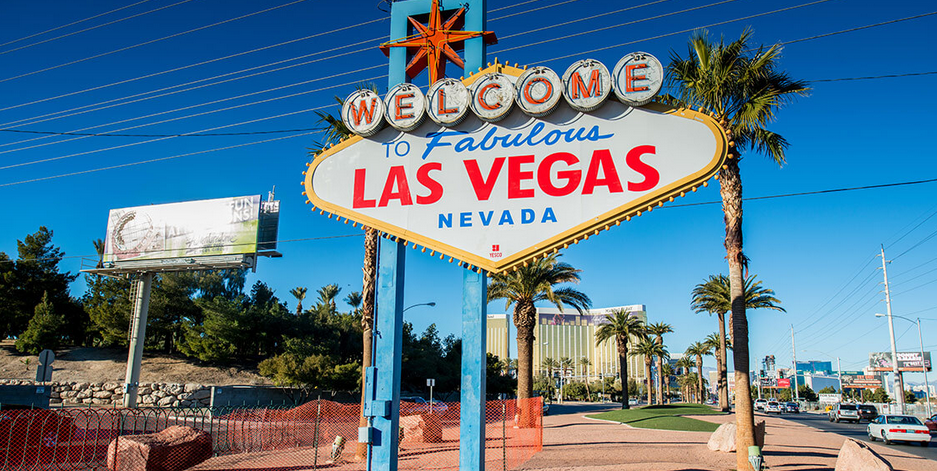 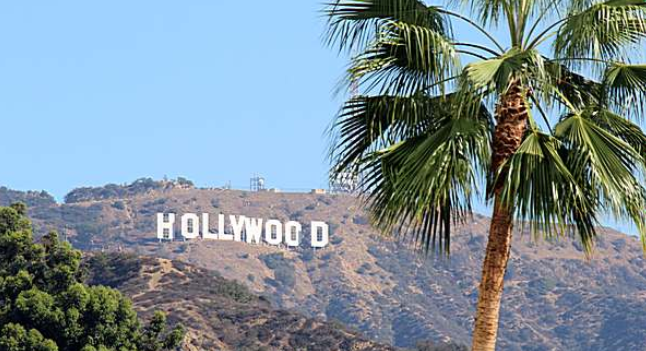 Mam nadzieję, że uda mi się osiągnąć sukces zawodowy, spełnić wszystkie marzenia i rozwijać pasje.
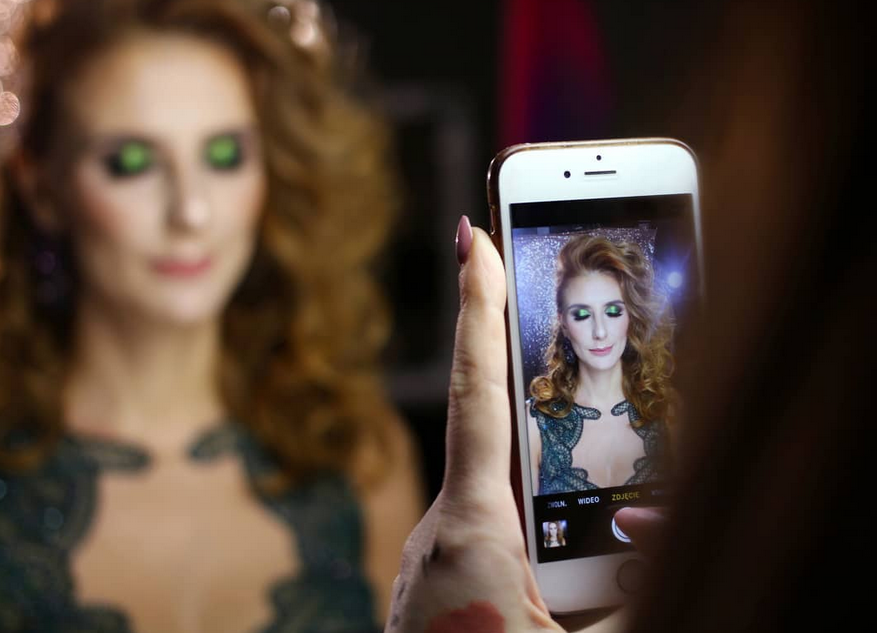 „Jeśli potrafisz o czymś marzyć, potrafisz to zrobić”- Walt Disney
Dziękuję za uwagę
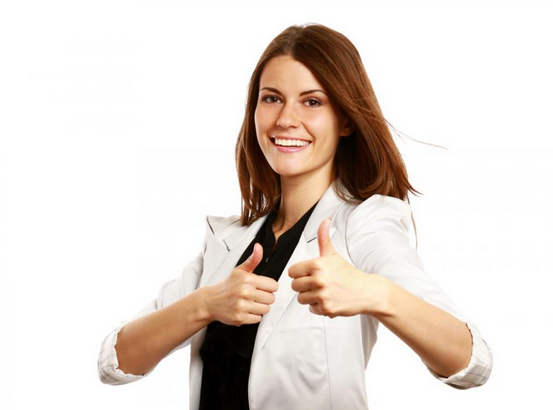 Muzyka:David Guetta feat Anne-Marie - Don't Leave Me Alone
Źródła:
bizneswomanroku.pl/
stock.adobe.com/pl
www.nerwica.com
Instagram.com
www.rmkszkolenia.pl/
www.biotechblog.pl
wolt.com/pl
www.nogarlicnoonions.com
www.flixbus.com
wakacyjnyczas.pl